Поэтический образ весны в творчестве поэтов.
Корнилова Н.В.,
Учитель нач.классов
МБОУ «СОШ №4» г.Олекминска РС(Я)
РЕЧЕВАЯ  РАЗМИНКА
Ба – ба- ба – из окна торчит труба.
Жа – жа – жа –есть иголки у ежа.
За – за –за – уходи домой, коза.
Ло – ло – ло – на улице тепло.
Му – му – му – молоко кому?
Ре – ре – ре – метём сор во дворе.
Су- су- су – очень холодно в лесу.
Та – та –та – у нас в доме чистота.
Чу – чу – чу - молоточком я стучу.
Солнышко, тепло,
 лужи, проталины, 
сосульки, капель.
Что объединяет эти слова?
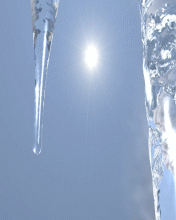 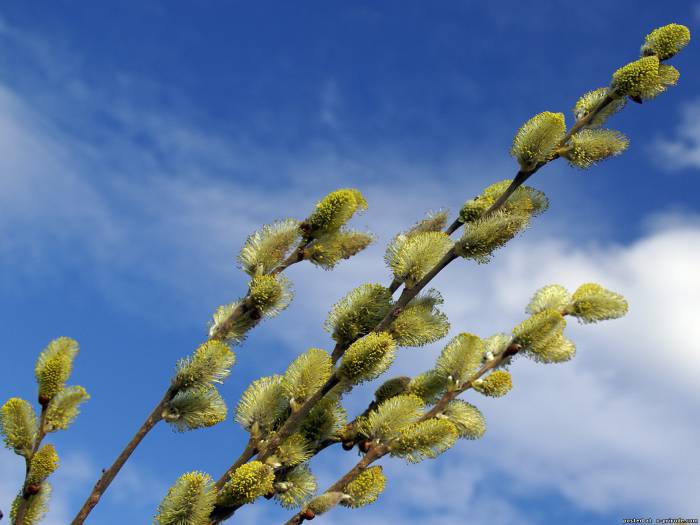 Весна
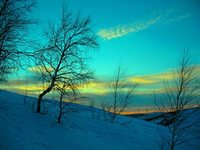 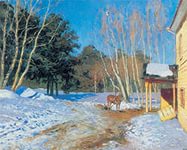 Март
Апрель
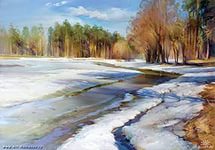 Май
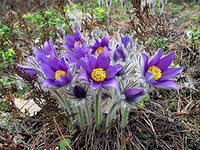 МАРТ
Март называли «ПРОТАЛЬНИК» – появлялись первые проталины
АПРЕЛЬ
Апрель называли «БЕРЁЗОЗОЛ» – причиняли зло березе, то есть брали у неё березовый сок.
МАЙ
Май называли «ЦВЕТЕНЬ» -
 в это время расцветают цветы, сады.
Узнай пословицу!
- - - - - - - - - -    ВОДОЙ,
 - - - - - - - - - -   ТРАВОЙ.

 АПРЕЛЬ  С    ВОДОЙ,
 А  МАЙ   С    ТРАВОЙ.
ВЕСНА
В творчестве 
поэтов
АЛЕКСЕЙ КОНСТАНТИНОВИЧ ТОЛСТОЙ
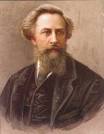 «КОЛОКОЛЬЧИКИ   МОИ»
Колокольчики мои,
Цветики степные!
Что глядите на меня,
Тёмно голубые?
И о чём звените вы
В день весёлый мая,
Средь некошеной травы
Головой качая?
Конь несёт меня стрелой
На поле открытом;
Он вас топчет под собой,
Бьёт своим копытом.
Колокольчики мои,
Цветики степные!
Не кляните вы меня,
Тёмно голубые!
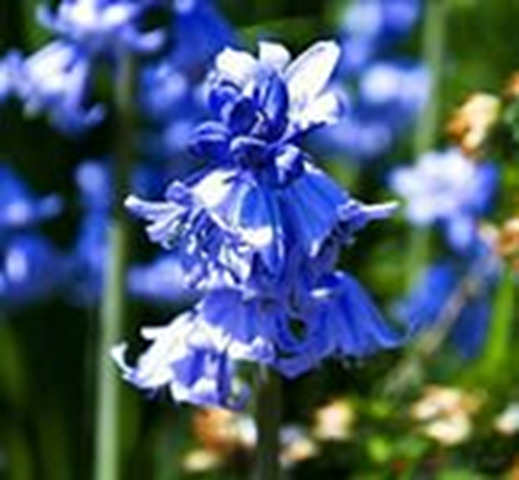 СЕМЕН  ДАНИЛОВ
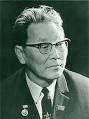 «ПОДСНЕЖНИК»
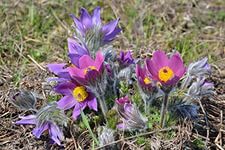 Сквозь толщу вечной мерзлоты,
Как выстрел, выбившись наружу,
Неукротимые цветы
Стоят и в непогодь, и в стужу.
Ты мужество их оцени,
Взгляни, восторга не скрывая,-
Среди снегов цветут они,
Суровый край мой украшая.
Зоя Александрова
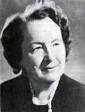 «КАПЕЛЬ»
На солнышке согрелась ель,
Подтаяла сосна,
Идёт апрель, звенит капель,
В лесу у нас весна.
 
По снегу капельки стучат:
«Подснежник, хватит спать!»,-
А шубки белок и зайчат
С утра мокры опять.
 
Жемчужинки слетают вниз:
«А ну, ловите нас».
Весь в дырочках от светлых брызг
Под ёлкой хрупкий наст.
 
Но всё же март, а не апрель.
Чуть солнышко зайдёт,
Смолкает звонкая капель-
И вновь на ветках лёд.
ЖЕМЧУЖИНЫ
ЖЕМЧУЖИНЫ – перламутровые образования внутри раковин, в виде зёрен.
НАСТ
НАСТ - заледеневшая корка на снегу после короткой оттепели.
- - - - - - - - - - МОРОЗЫ,
  - - - - - - - - - -  БЕРЁЗЫ.
- - - - - - - - - -  КАПЕЛЬ,
 - - - - - - - - - -  ЕЛЬ.
С А И С Б П О !
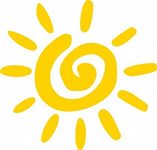 С П А С И Б О
ЗА  УРОК !